Aurora AustriacoValentine Austriaco & bueschel, p.c.chicago, ilaaustriaco@vablawfirm.com
@Aurora99258135
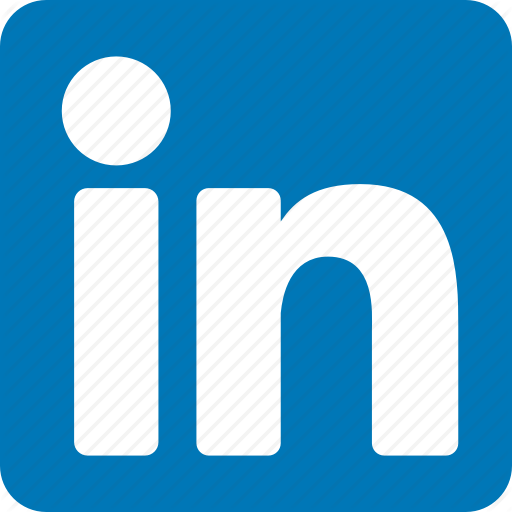 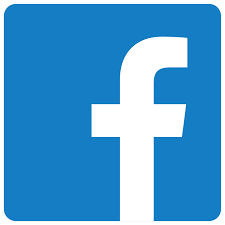 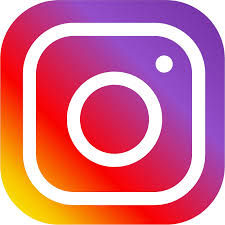 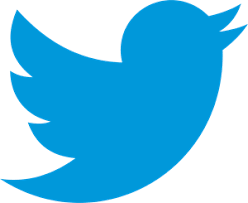 WCBL CONFERENCE -WARSAW
Innovation, Disruption And The Practice of Law
Wcbl conference-warsaw
Practice of Law today
Old Profession –slow to adopt to change
Demographic Change-large percentage are retiring, shortage of rural lawyers, younger lawyers
Multigenerational workforce
Globalization
wcbL conference- warsaw
Billable hours model- time for money
New practice areas are developing
Big access to justice problem
Pro se litigants increasing
Bar membership is decreasing
WCbl conference-warsaw
What should lawyers do to survive in tough economic conditions and an ailing economy?
How can lawyers efficiently serve their clients without compromising the quality of representation?
How can lawyers compete in this age of AI, innovation and technological brain power?
Are the rules governing lawyers restricting them to adapt to these changes?
Wcbl conference- warsaw
EMERGING TRENDS IN THE LEGAL INDUSTRY
Electronic Discovery- federal rules are amended so that ESI are discoverable in litigation. New roles in litigation support, e-discovery and trial technology
Globalization-practice across borders and collaboration with foreign counsel
Virtual Law Firms-social mobility of lawyers through mobile devices and web- based technology 
Social Networking-social media tools are used to hire and be hired, networking, locate and discredit witnesses
Wcbl conference- warsaw
LPO- Legal Process Outsourcing is being used to minimize costs and increase in-house capabilities
Alternative Legal Service Delivery Models- options enable bringing affordable legal services to the disadvantaged (i.e. Rentervention, Uplift)
Alternative Billing Models- hourly vs. blended rate, flat fees, capped fees
Access to Justice- reasonable rates
WCBL Conference- warsaw
Entry of Big Four Into the Practice of Law- Is an invasion looming?
 Rule Changes- Model Rule 5.4 (a)-The rule provides that, with limited exceptions, “[a] lawyer or law firm shall not share legal fees with a nonlawyer.”  
Rule Change- Model Rule 7.2 has been revised to allow lawyers to simply post “contact information” such as a website or email address instead of an “office address” on marketing materials.
WCBL conference- warsaw
Innovation, Technology and AI are here to stay and as lawyers, we need to be  competent in their use to benefit and more effectively and efficiently represent our clients